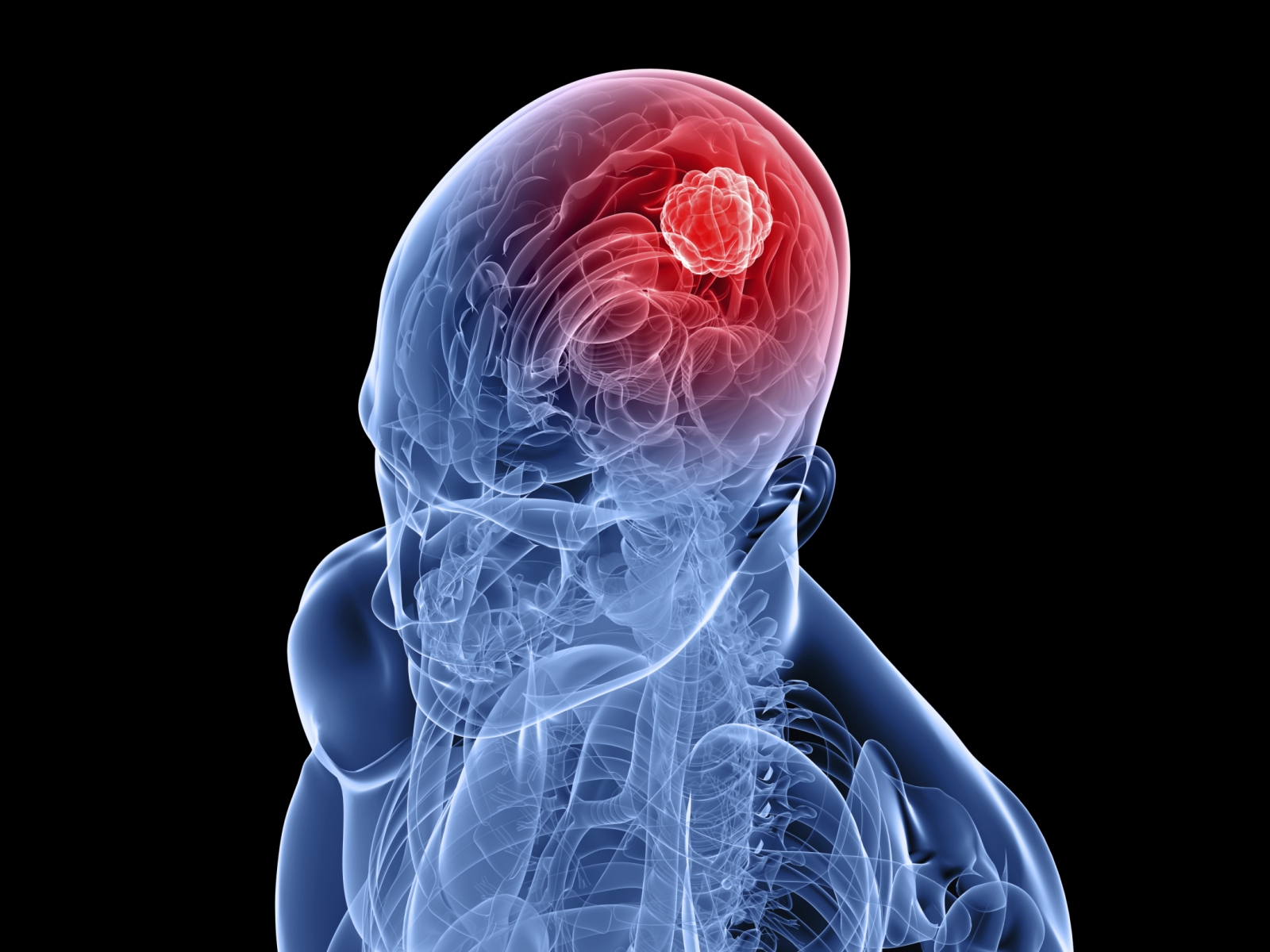 Sistema nervioso central
Caratula
Alberto Fiestas, Bruno Nureña y Rodrigo Tapia 
Juán Cáspedes
5to A
Objetivos
Comprender la estructura del sistema nervioso central.
Conocer las funciones de cada lóbulo cerebral.
Analizar un caso médico específico con respecto al sistema nervioso central.
Órganos del sistema nervioso central
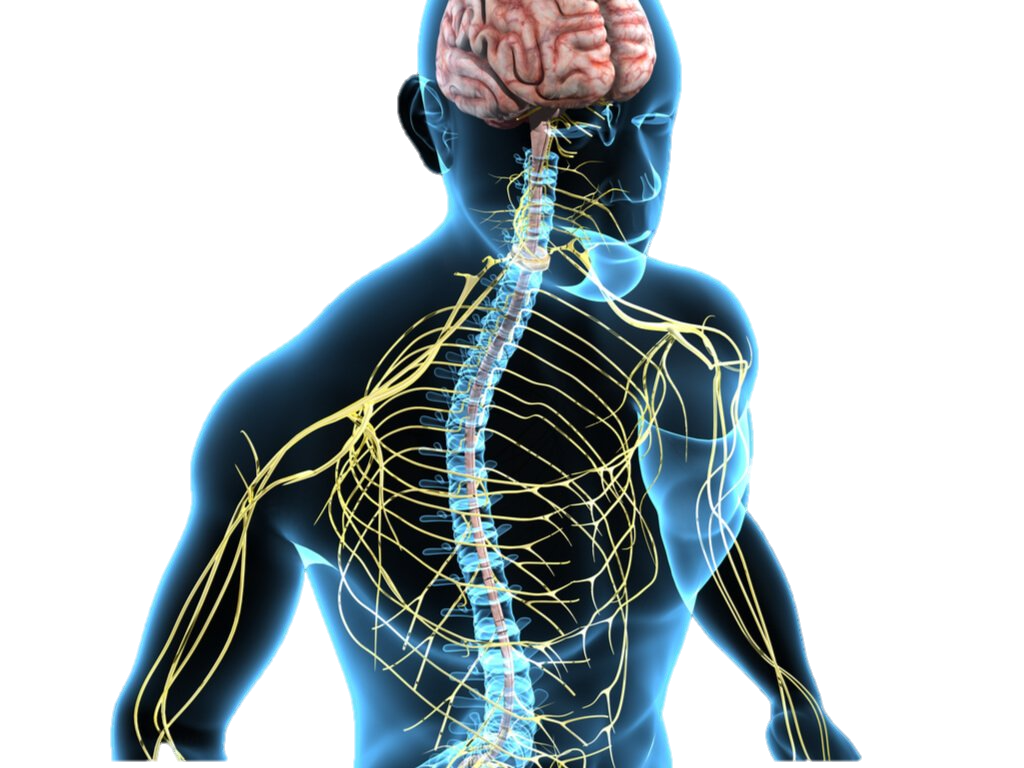 Órganos del sistema nervioso central
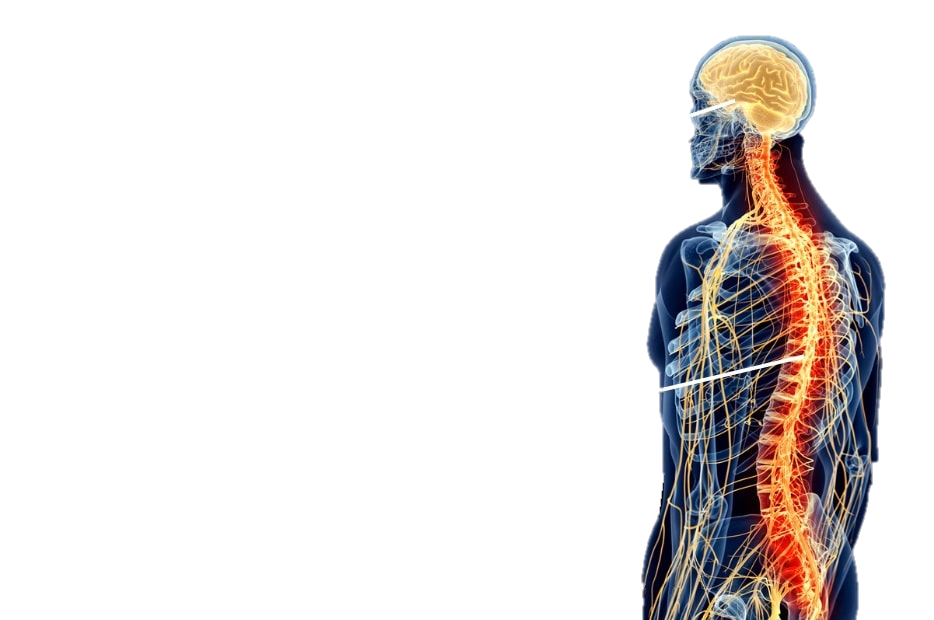 Encéfalo
Médula Espinal
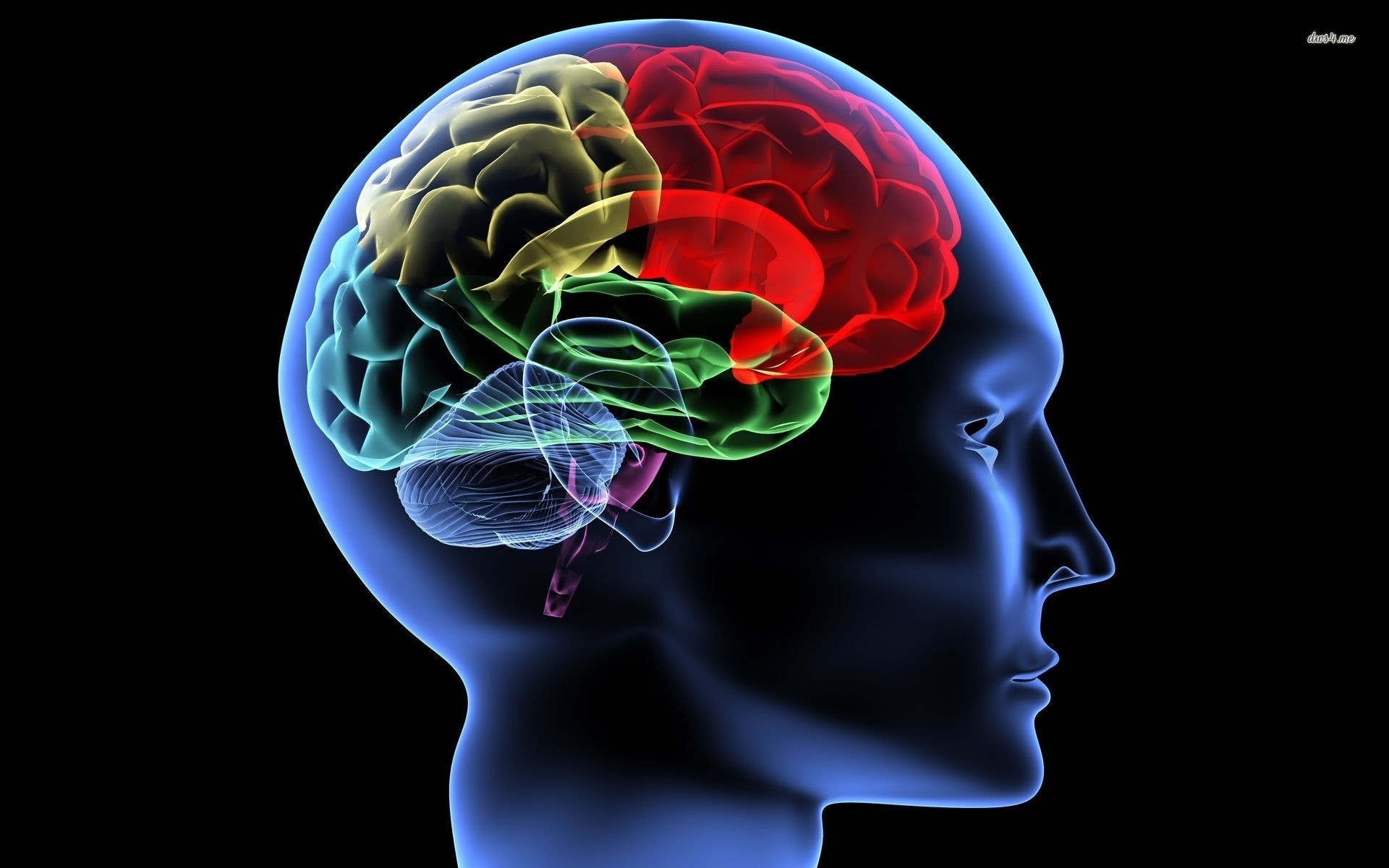 Encéfalo
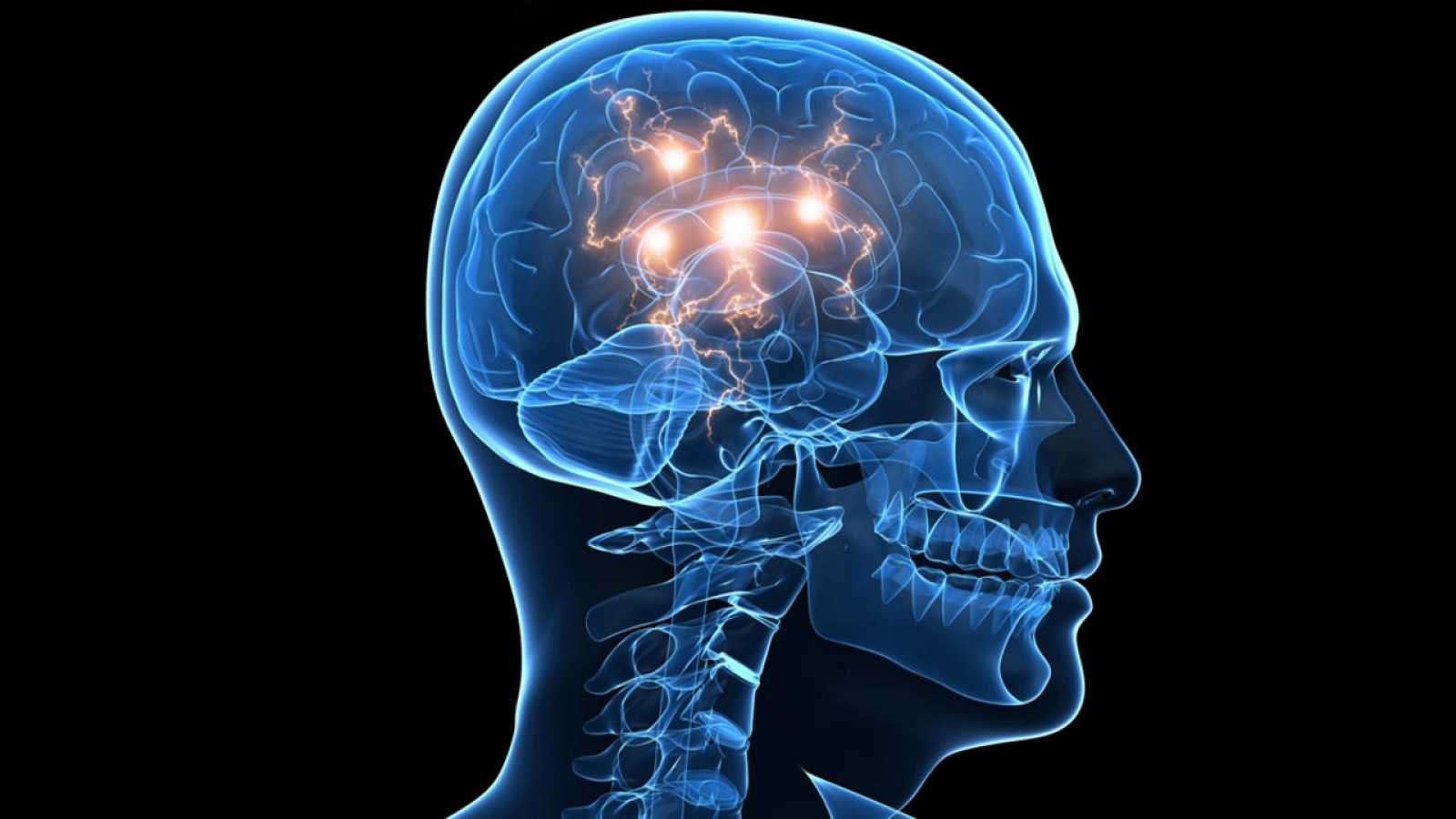 Cerebro
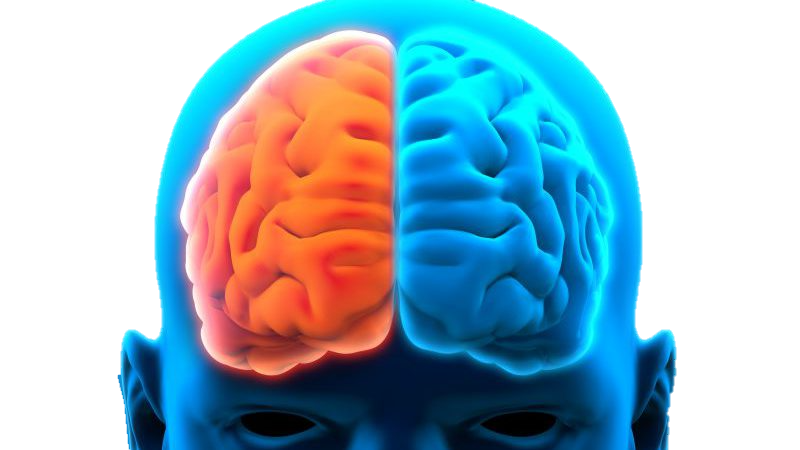 Hemisferios
Lóbulos
Parietal
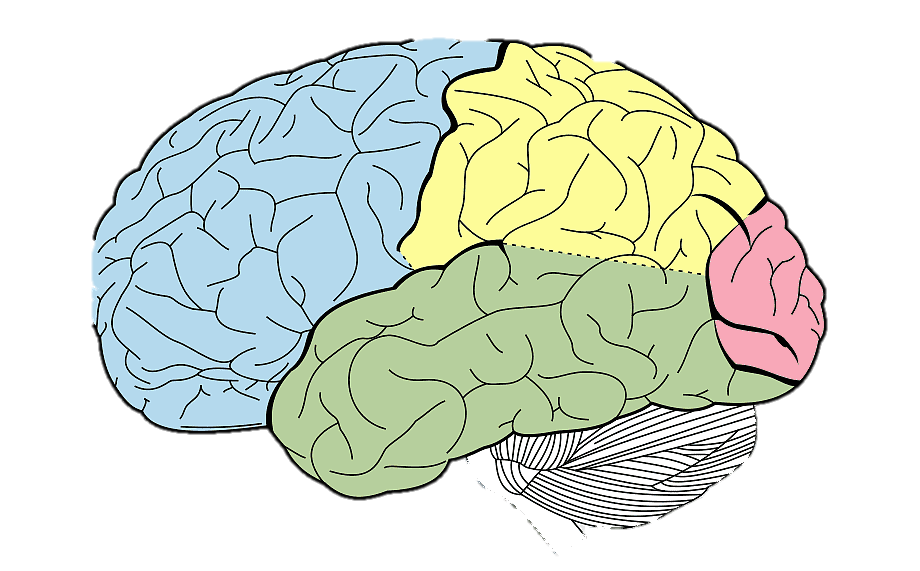 Frontal
Occipital
Temporal
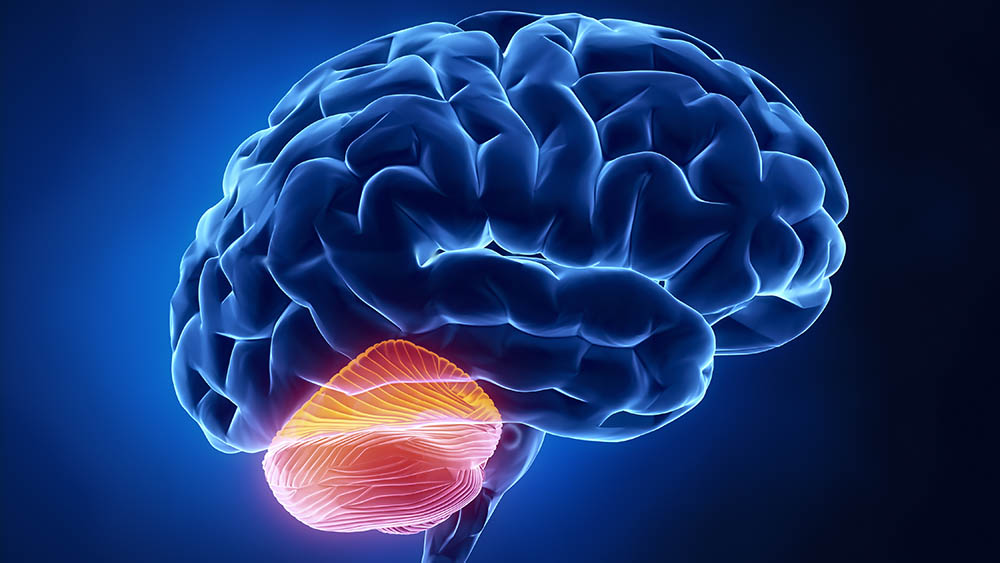 Cerebelo
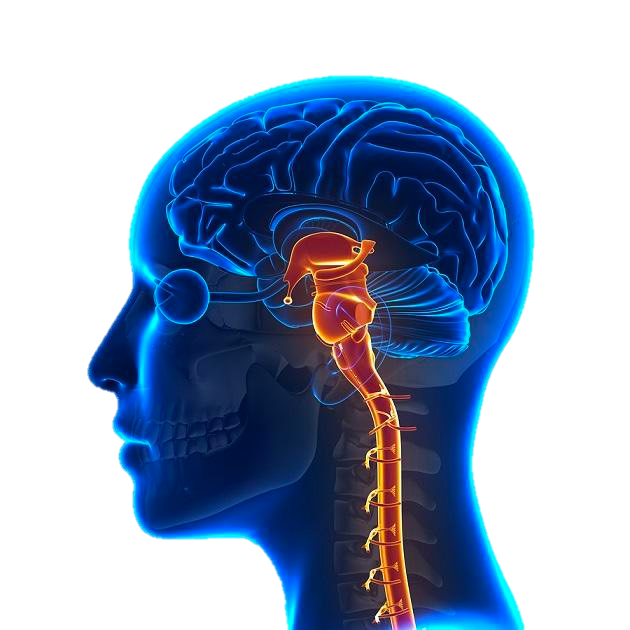 Tronco Encefálico
Mesencéfalo
Protuberancia Anular
Bulbo Raquídeo
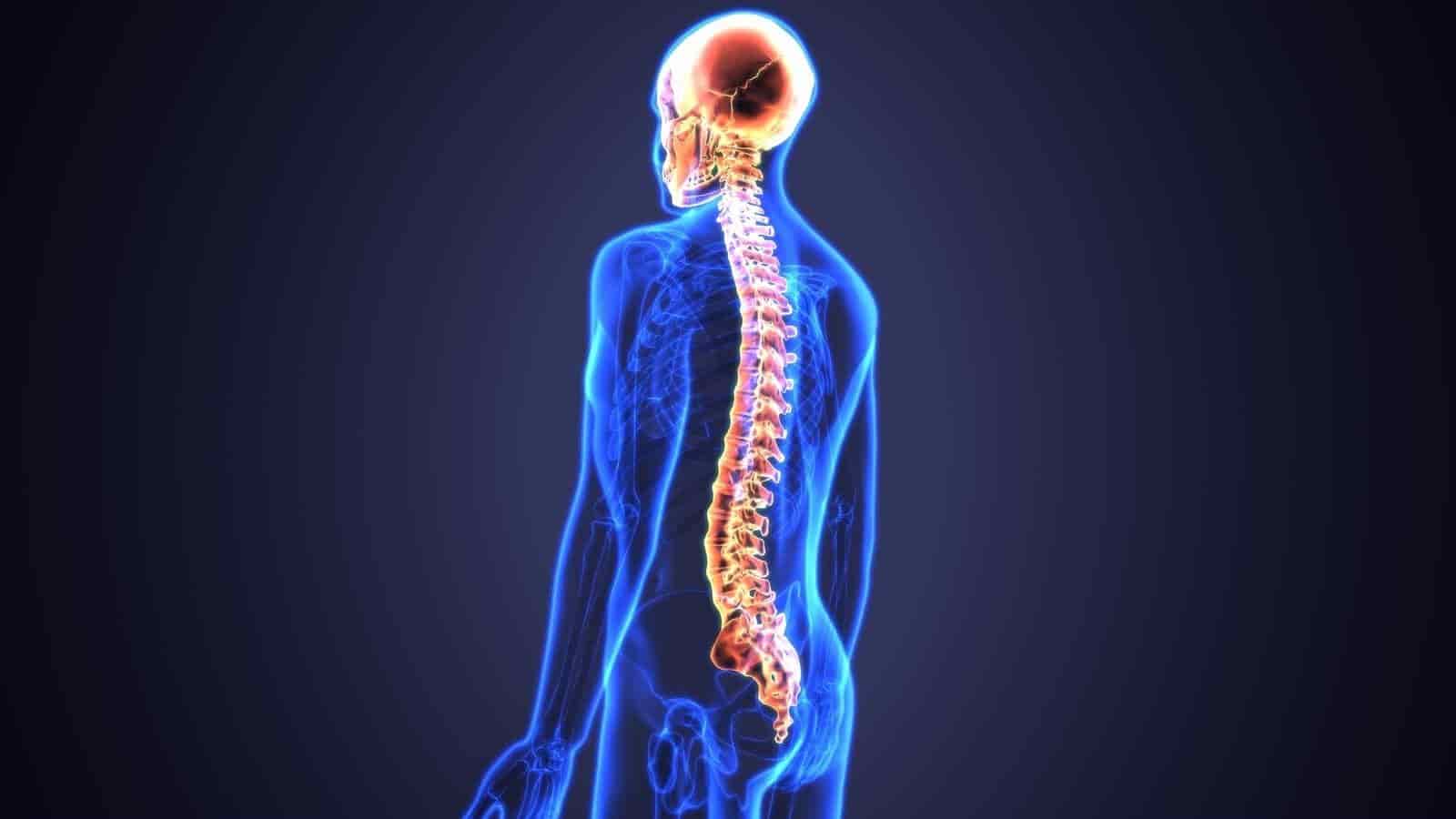 Médula Espinal
El padre de Sam tuvo un accidente automovilístico en el que se rompió el cuello. Sobrevivió a la lesión, pero ahora está paralizado del cuello para abajo.
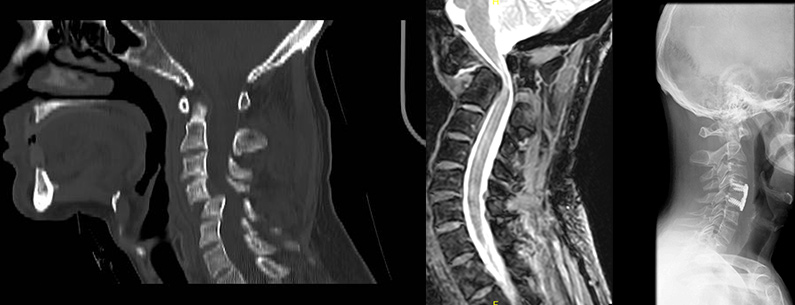 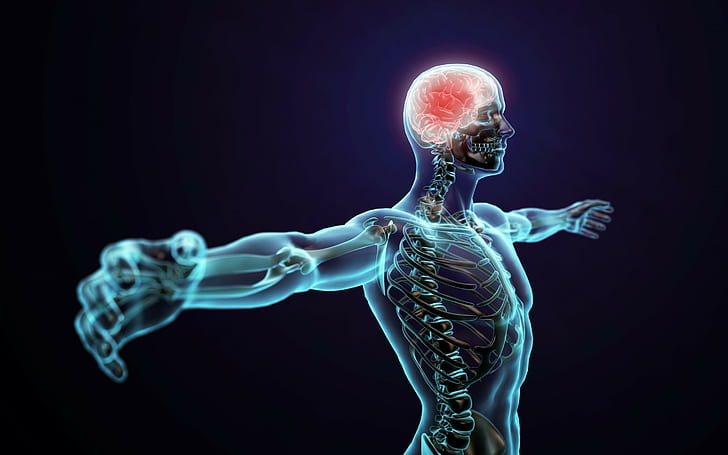 Conclusiones
El cerebro es el órgano más importante del sistema nervioso central.
Un daño a cualquier órgano del sistema nervioso central puede causar grandes y severas complicaciones.
Referencias Bibliograficas
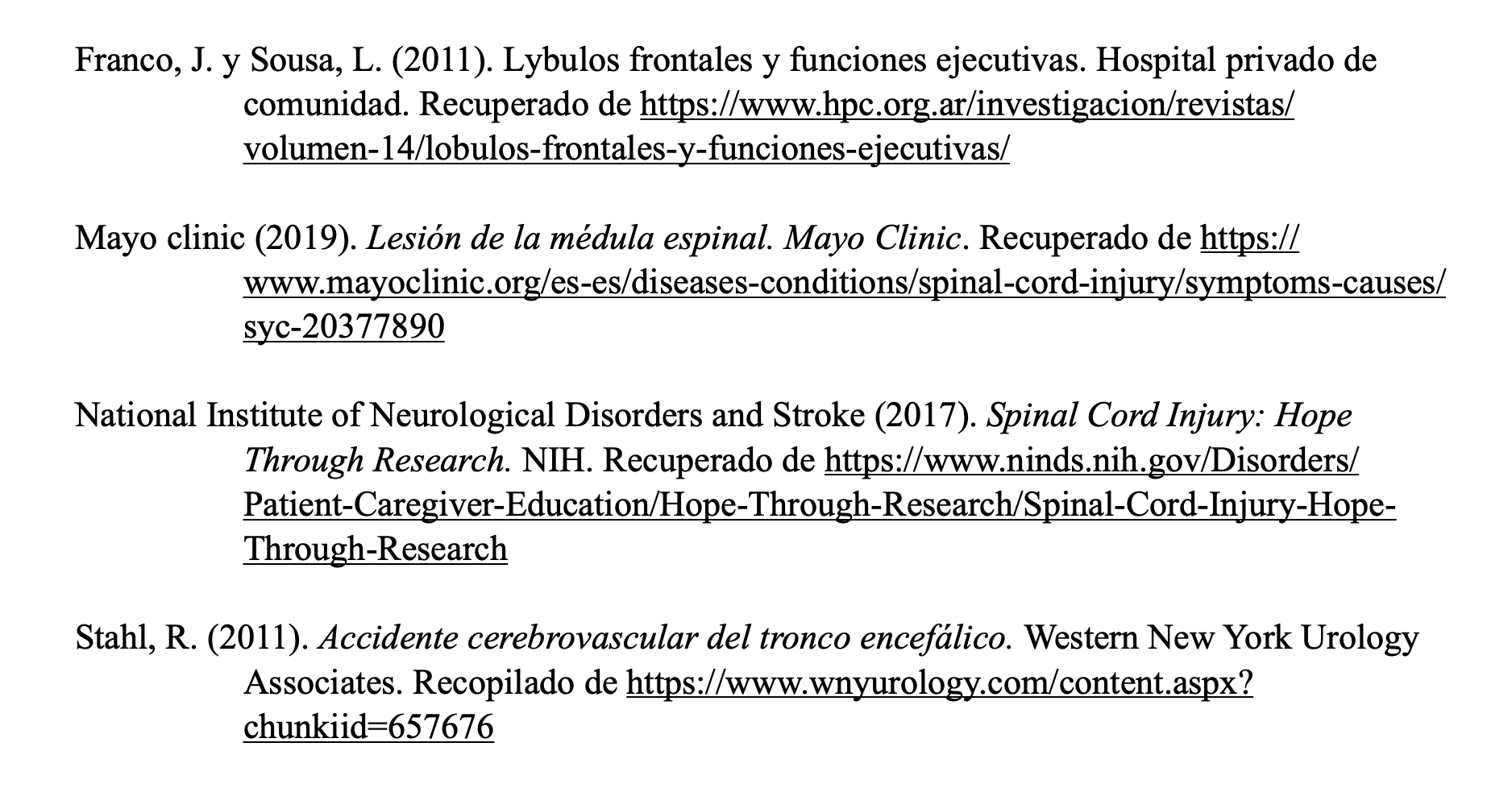